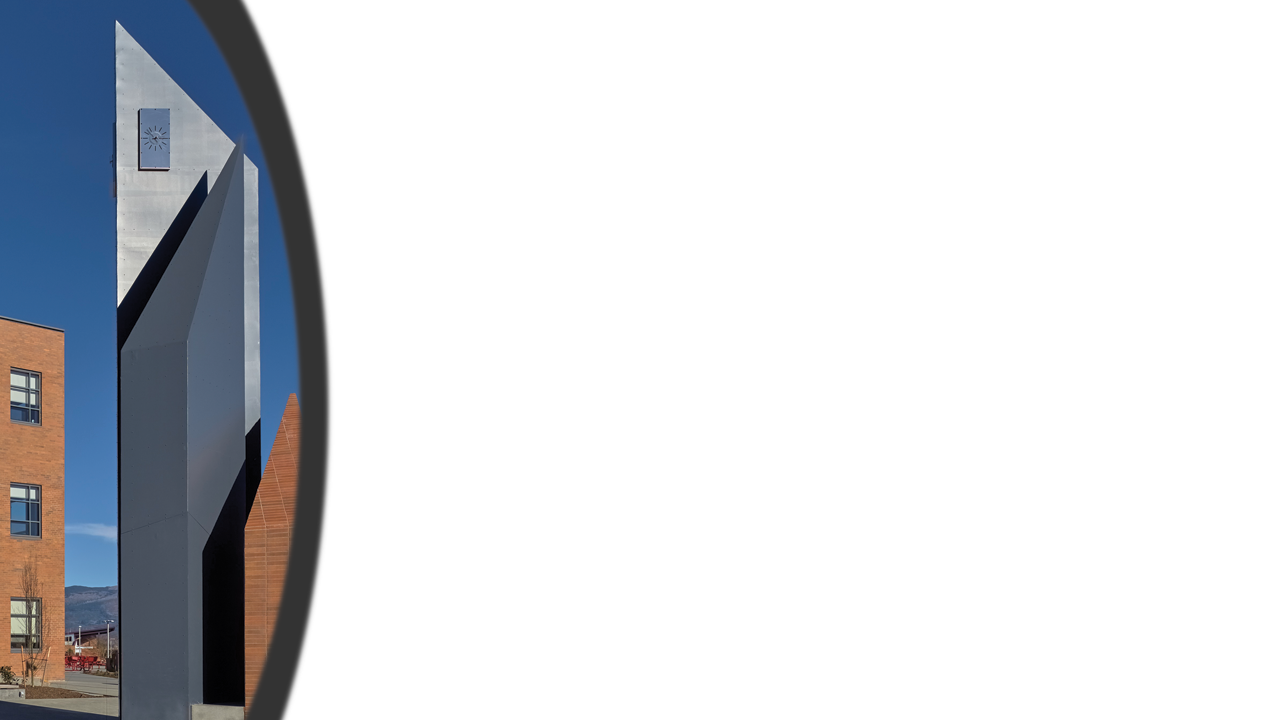 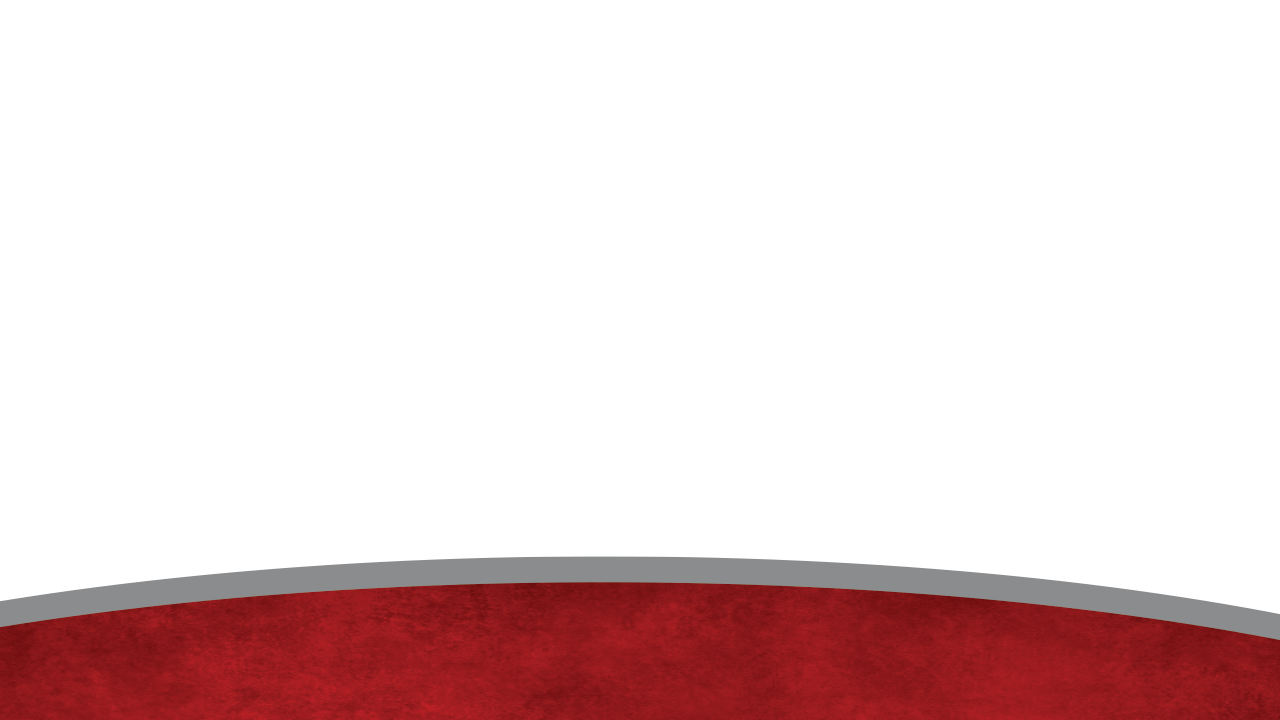 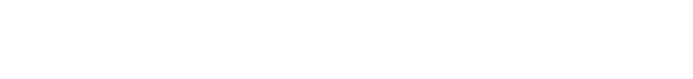 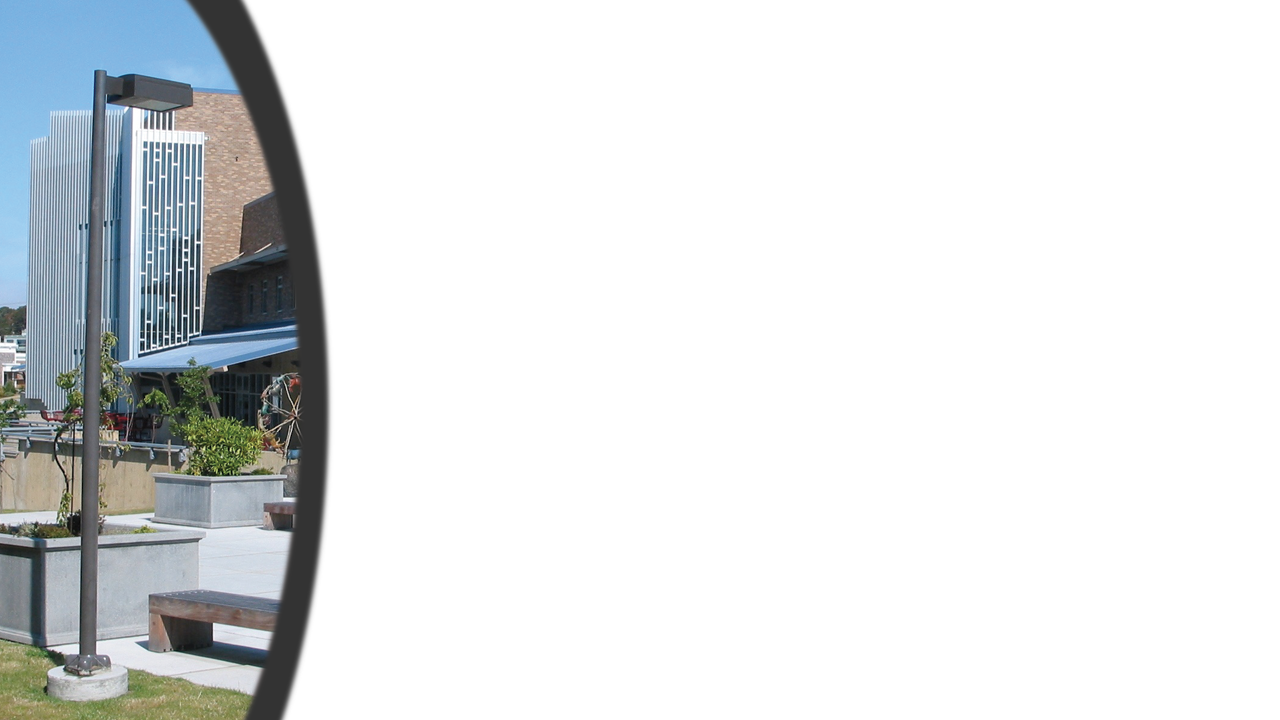 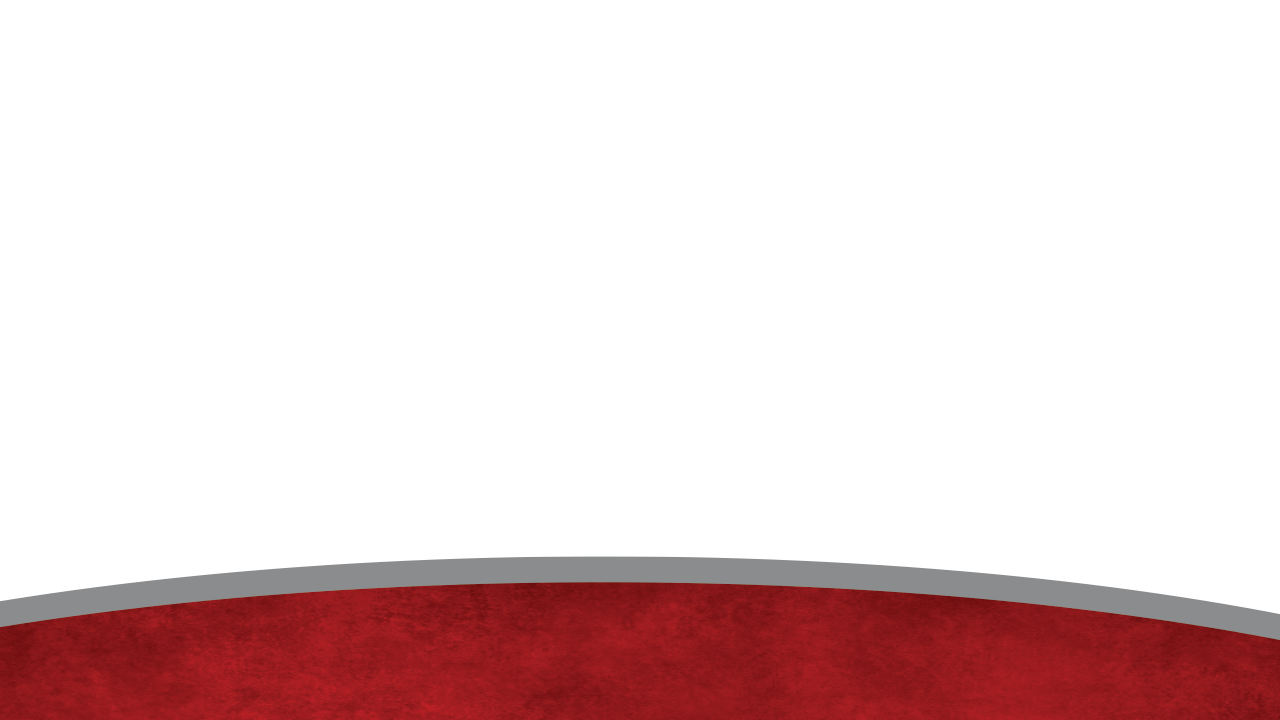 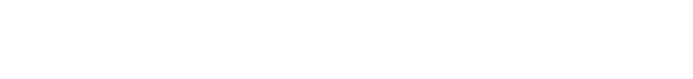 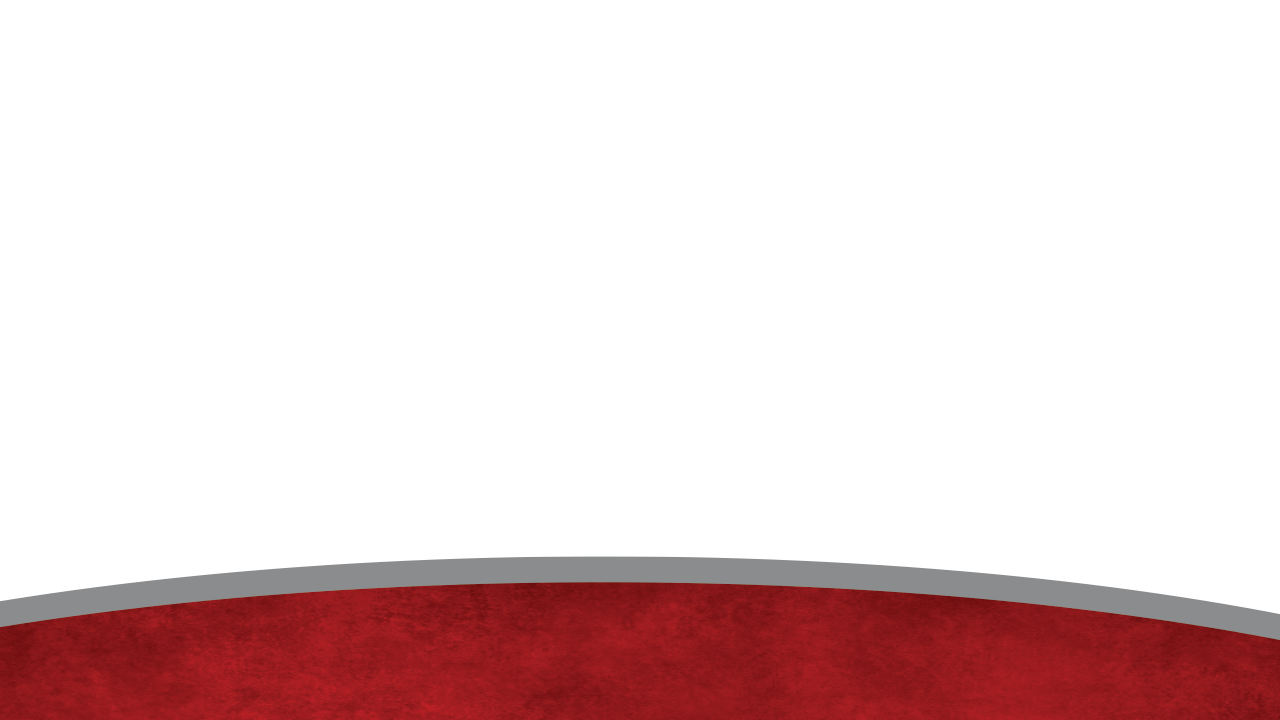 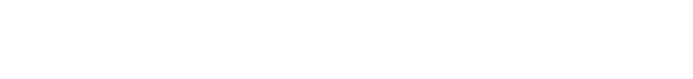 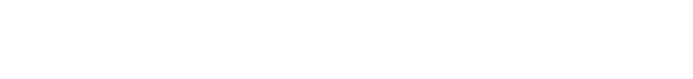 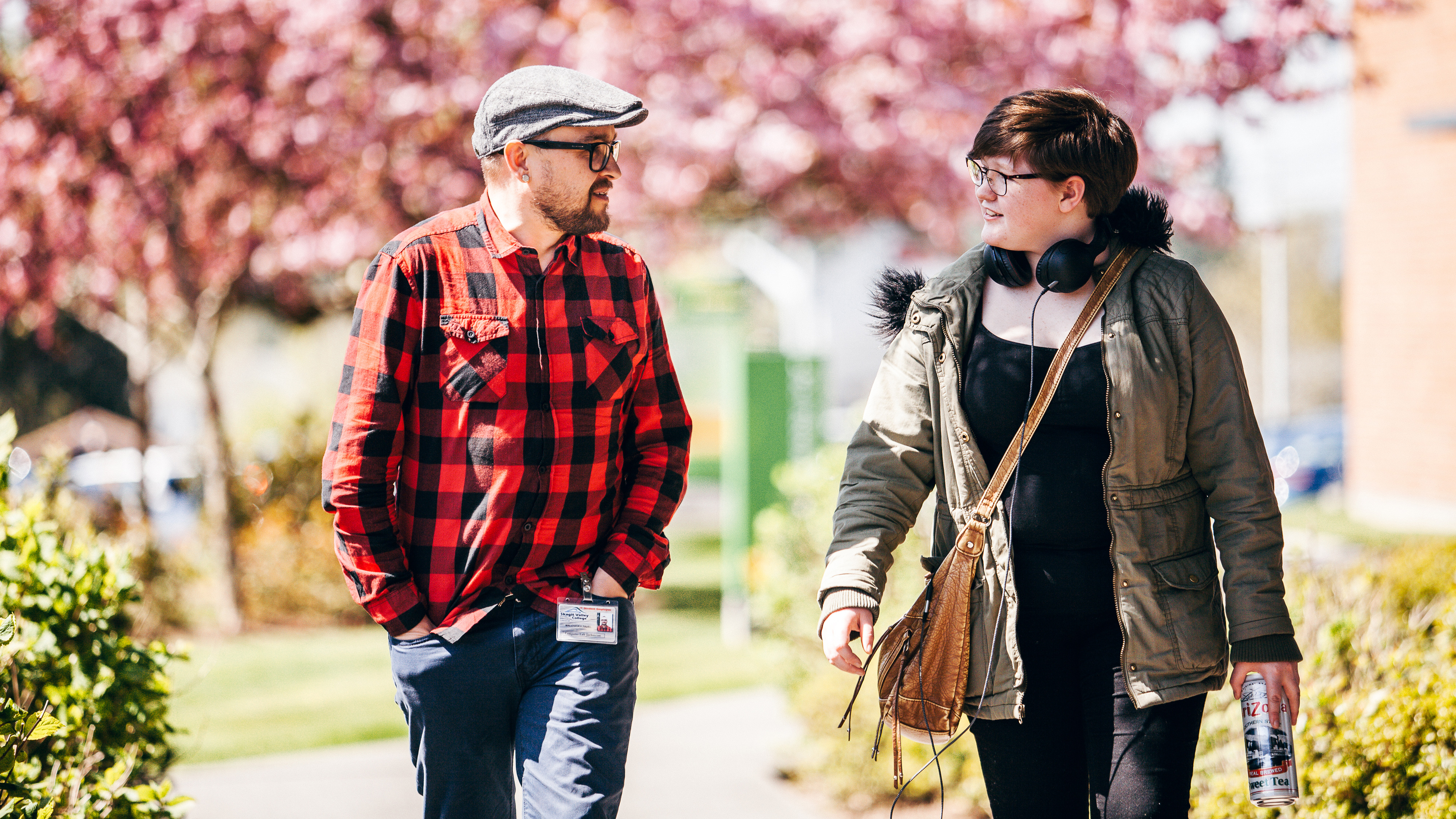 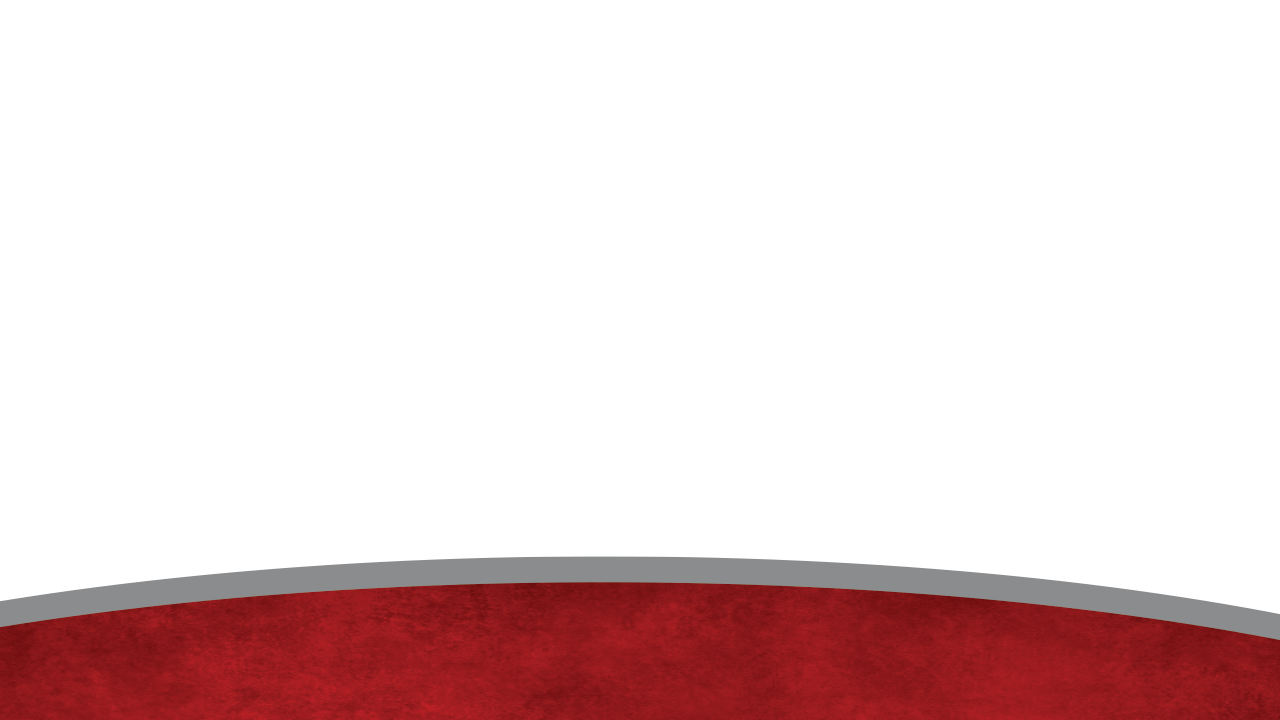 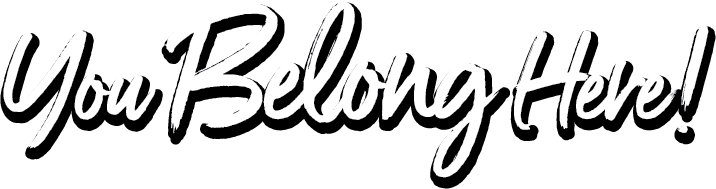 Text goes here
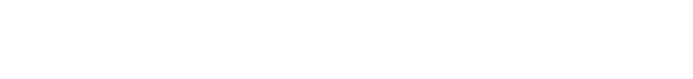 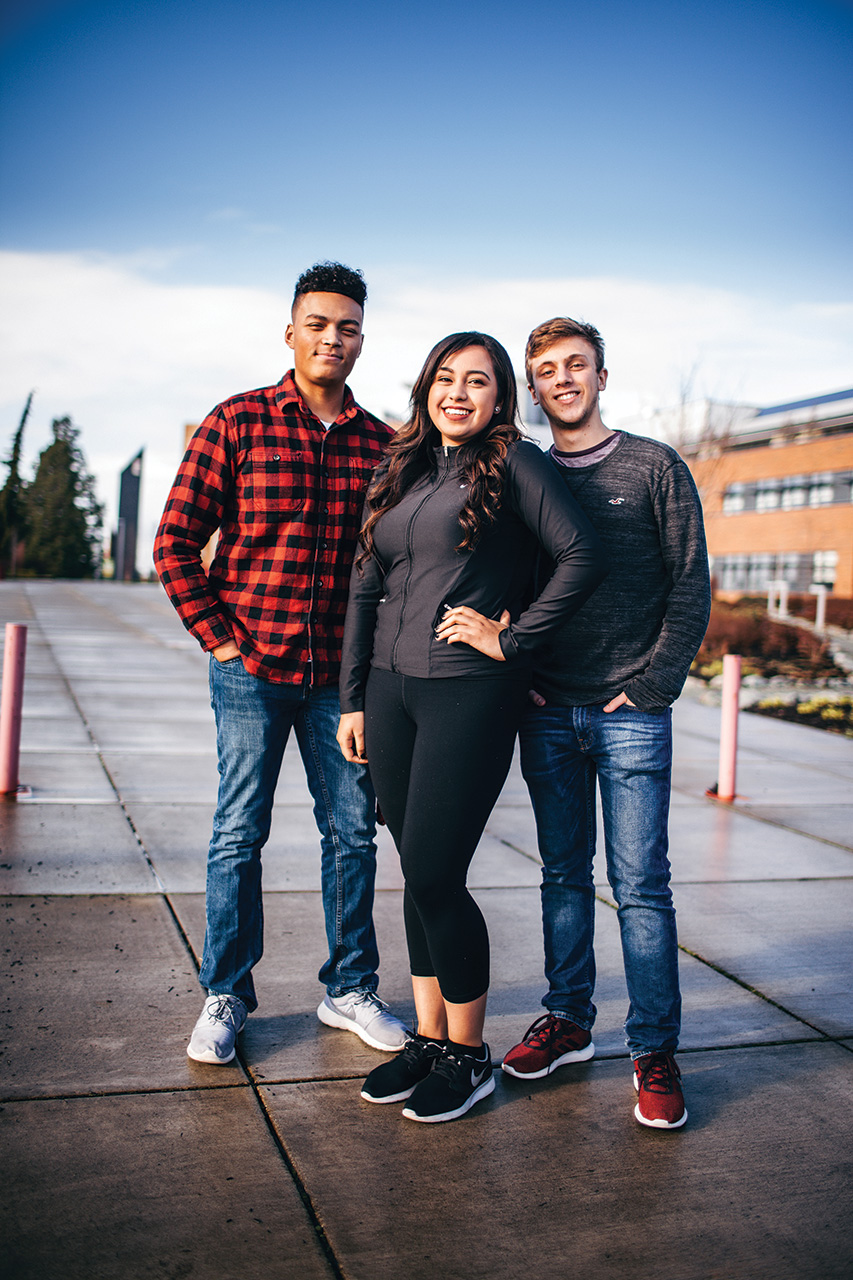 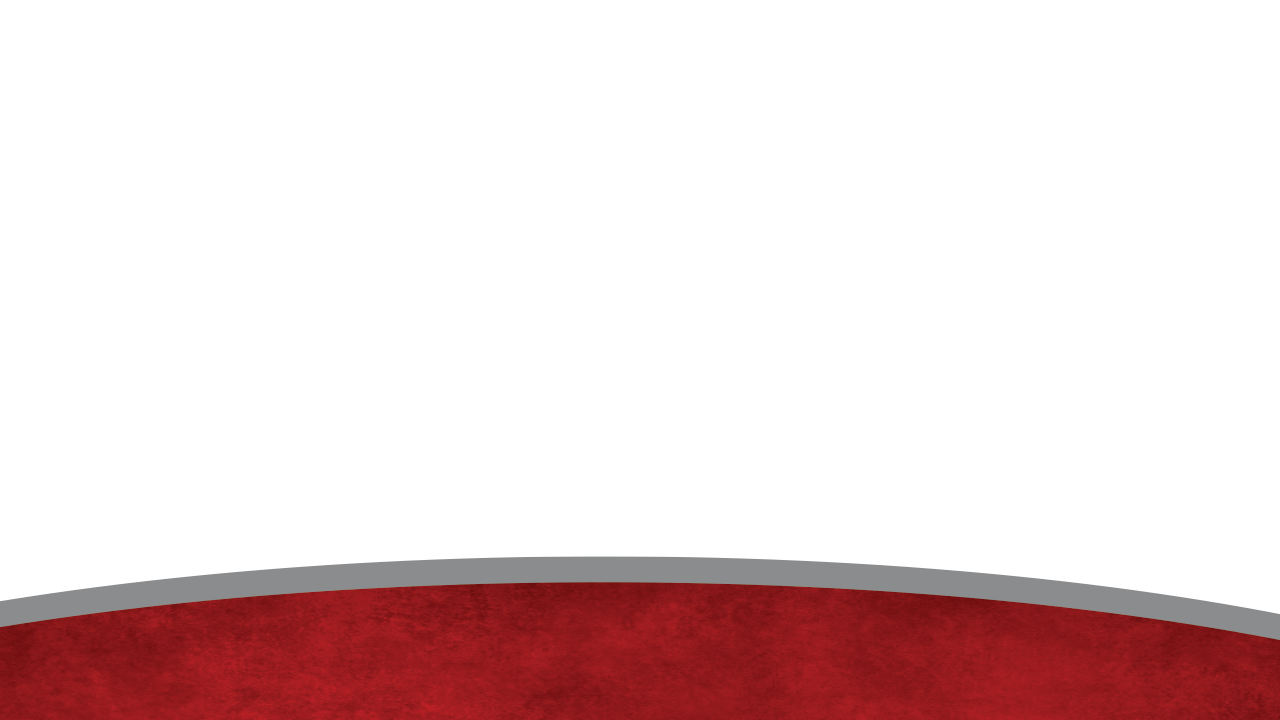 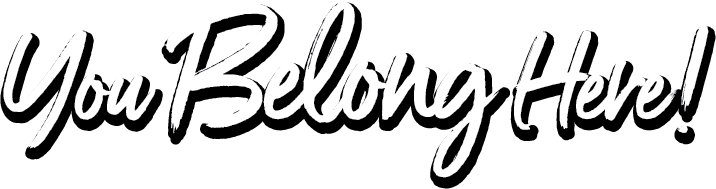 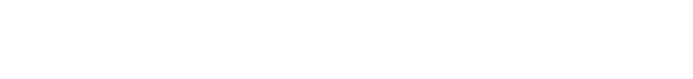 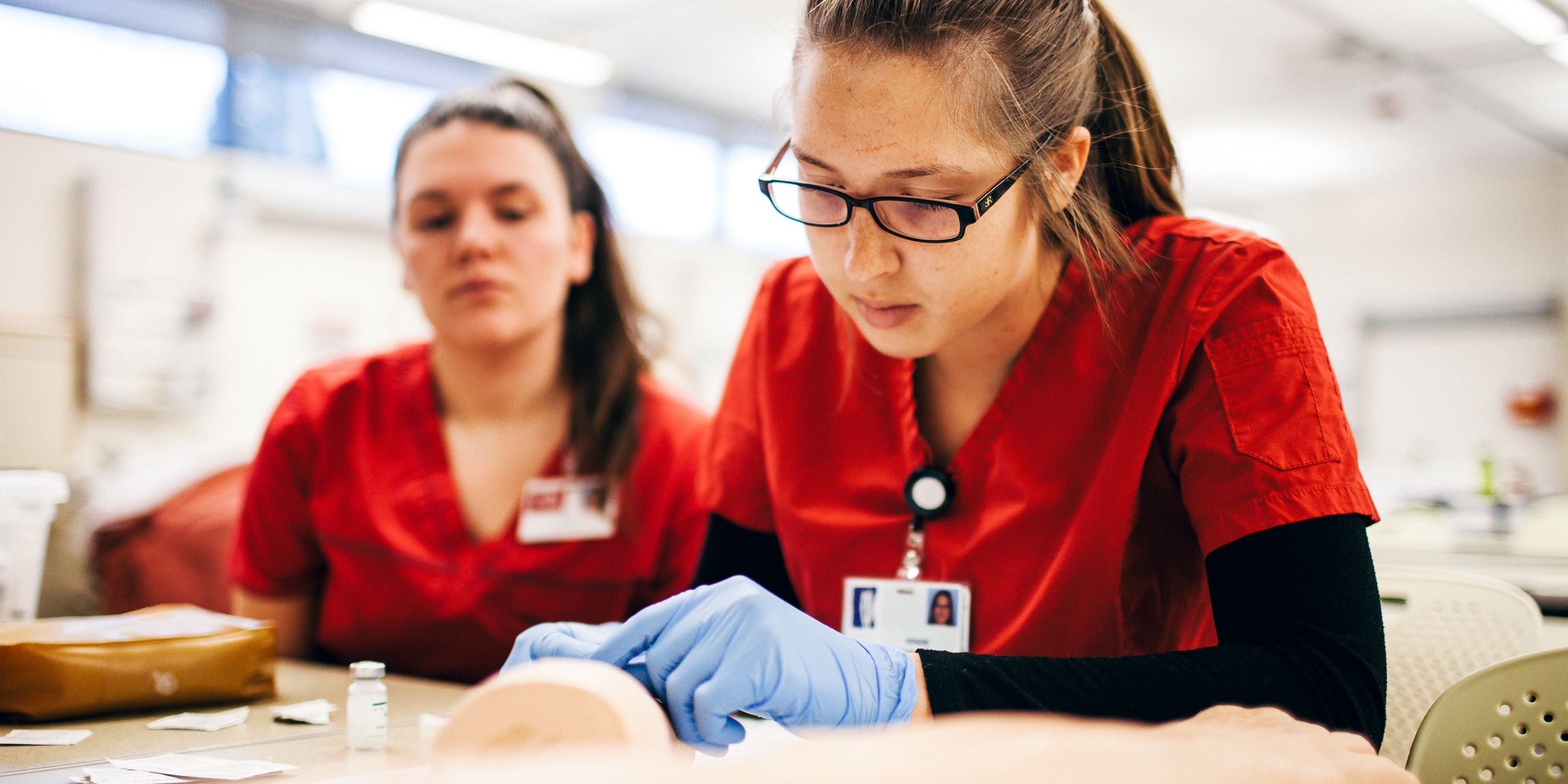 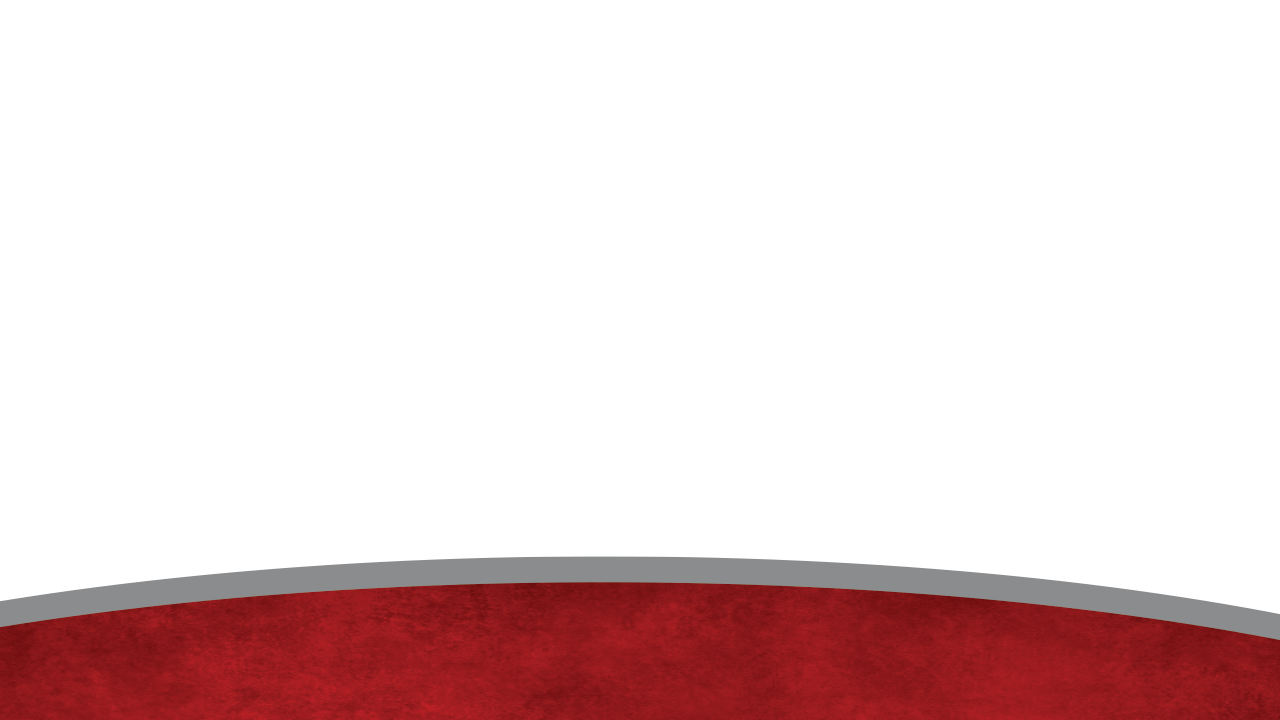 Text goes here
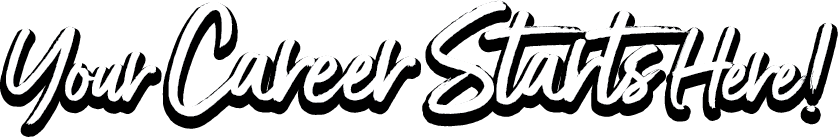 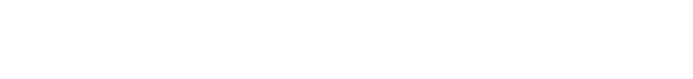